Unicer Águas Centro de Produção de          Castelo de Vide
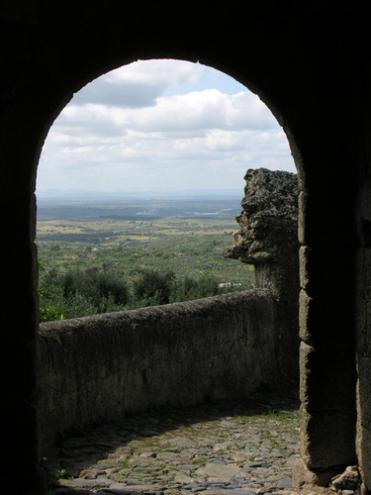 Queremos apresentar duas novas alterações à Água Vitalis.
Foi-lhe alterado o corpo.
Foi-lhe alterada a forma.
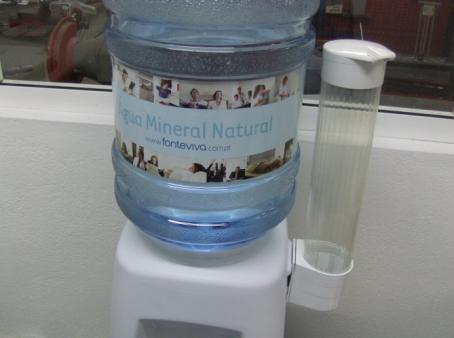 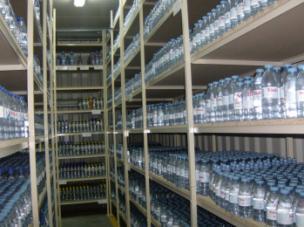 No espaço que era usado para “armazém” de testemunhos, junto à linha 1,  foi instalada uma nova linha.
LINHA 5
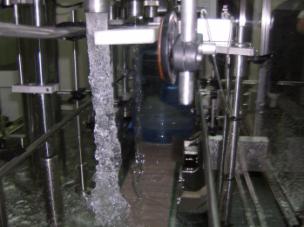 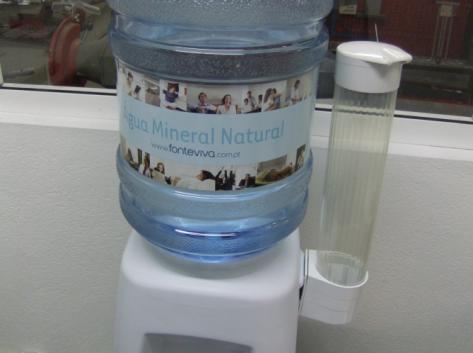 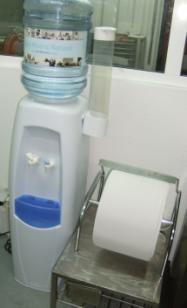 Fevereiro de 2010 é o Mês do lançamento da Água Vitalis em corpo de Garrafão 18,9L.
Imagens que queremos frequentes na recentemente criada Linha 5
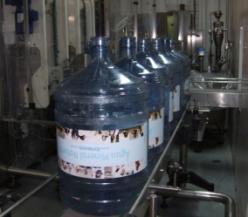 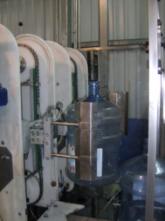 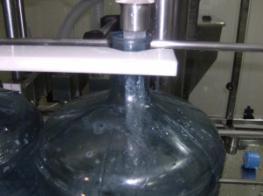 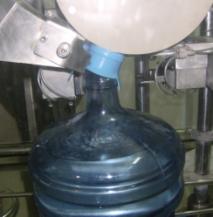 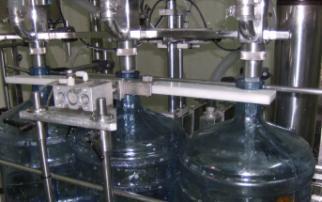 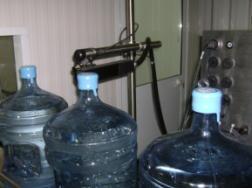 A imagem final  no novo corpo.
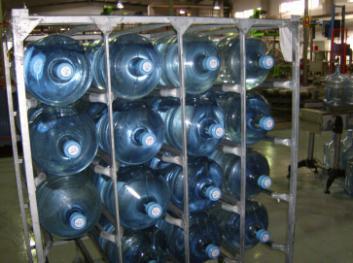 fonteviva em garrafão de 18,9L será a novidade e a nova  realidade de Castelo de Vide.
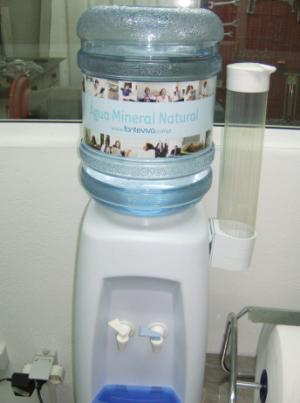 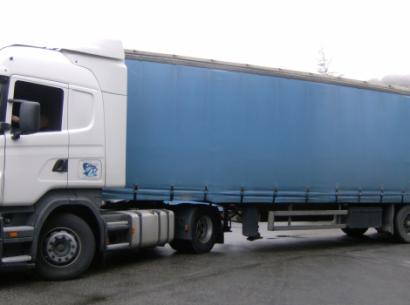 Pronta para a viagem…
Vitalis + fonteviva = Água  para o seu copo
A segunda das alterações à Água Vitalis…
Foi-lhe alterada a forma.
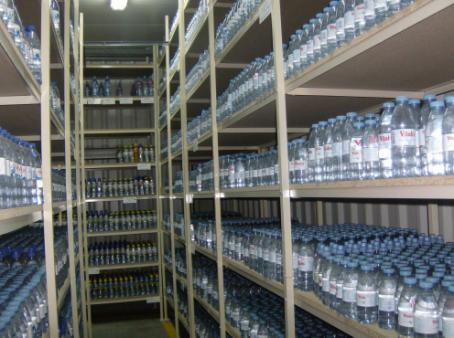 Foi-lhe alterado o corpo.
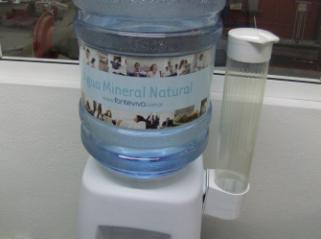 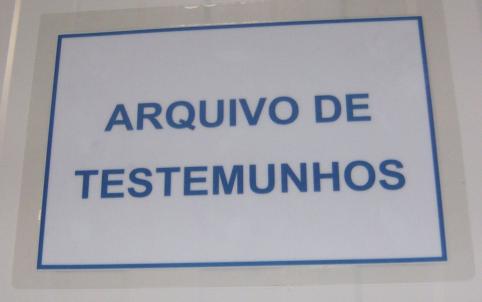 Uma nova forma de acondicionar a Água engarrafada.
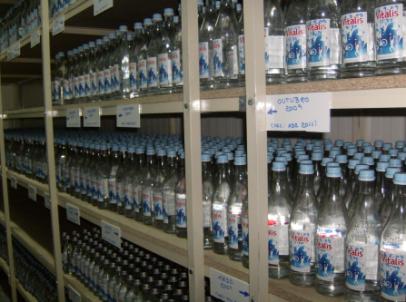 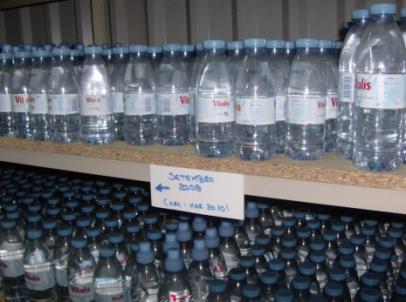 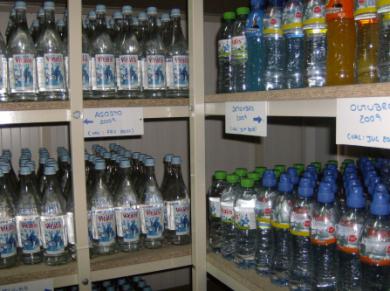 Eis o resultado final de muito trabalho e empenho.

As garrafas de todos os produtos são agora,
devidamente guardadas neste novo espaço, criado para o efeito.
Fevereiro  2010Texto e fotografia :LINA ANDRADE